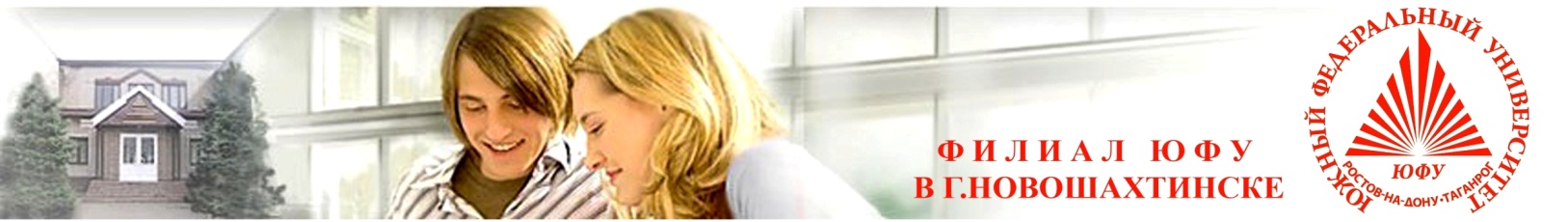 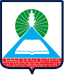 НАПРАВЛЕНИЕ –КОМФОРТНАЯ ГОРОДСКАЯ СРЕДА
КОНКУРС -  проект по благоустройству общественных пространств.
Название ________________________________
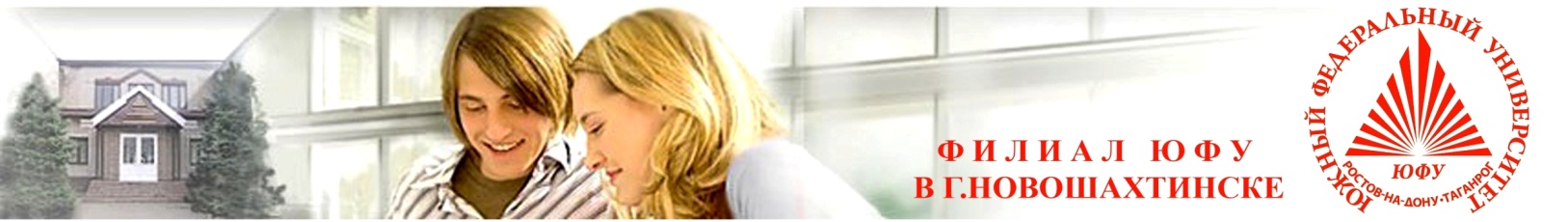 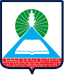 Краткое описание проекта
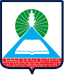 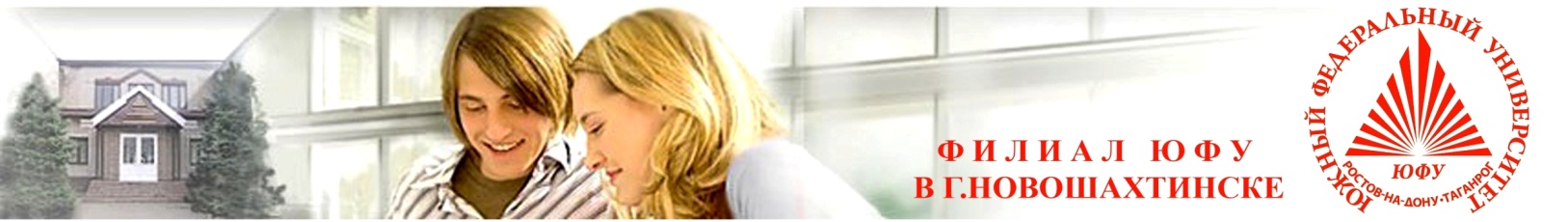 Цель и задачи
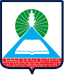 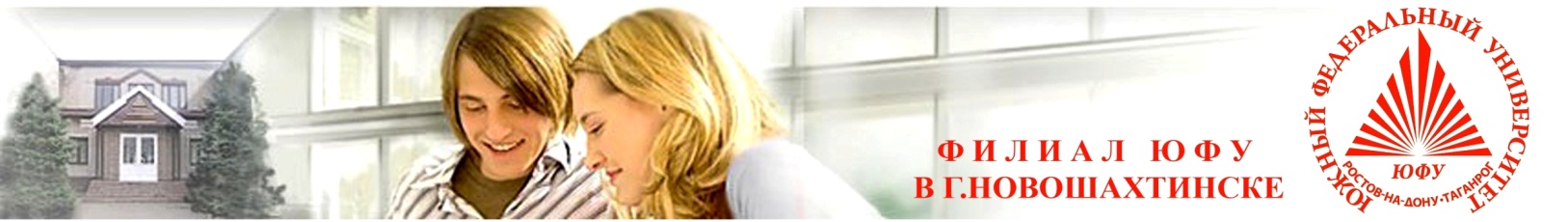 Ожидаемые результаты
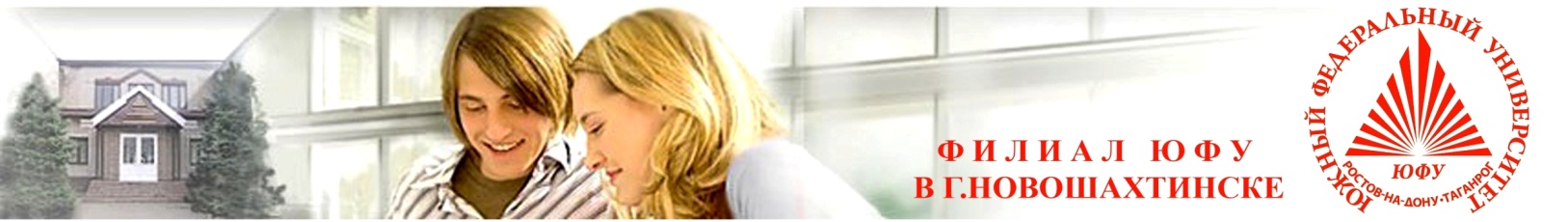 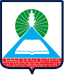 Описание проекта
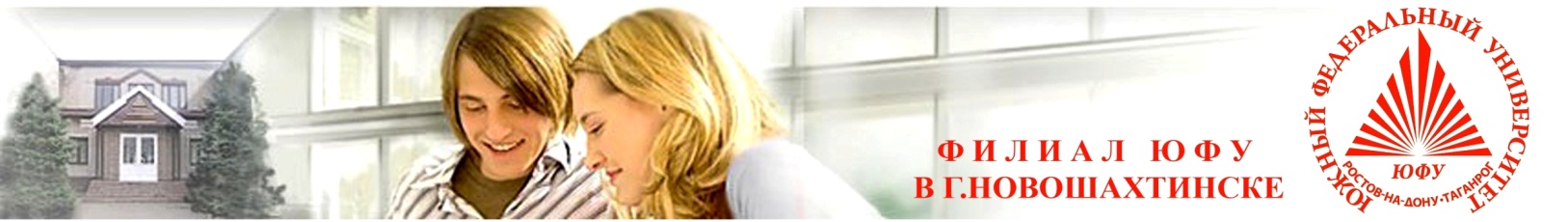 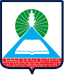 Описание проекта
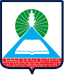 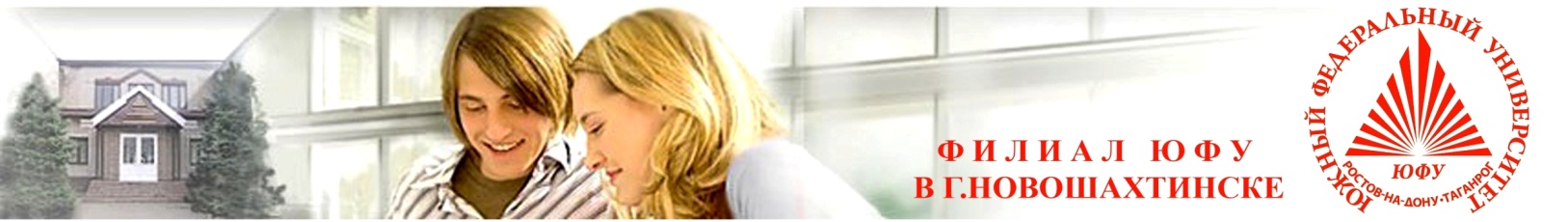 Социальный эффект
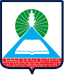 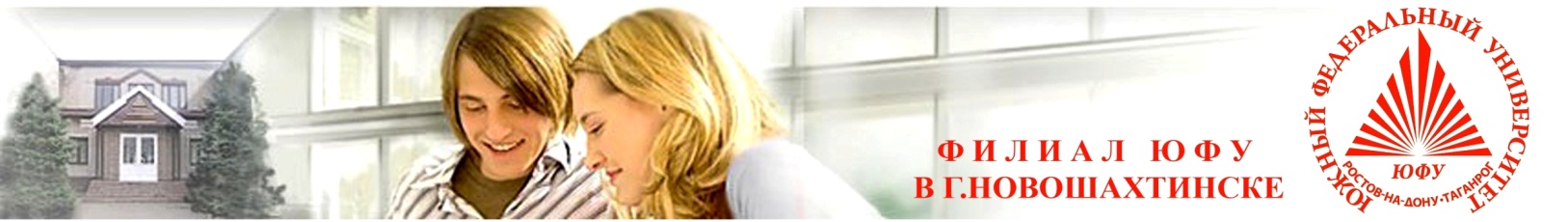 Ресурсы
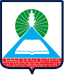 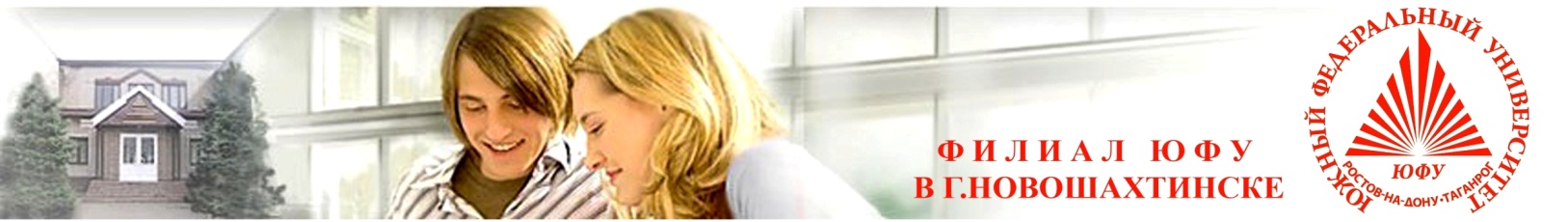 Контактная информация